基於OpenFlow之網頁認證網路存取控制機制An OpenFlow-based Captive Portal Access Control Mechanism
碩士生：楊國呈
研究背景
各種規模的網路服務提供商


使用者透過網頁認證取得網路服務
研究動機
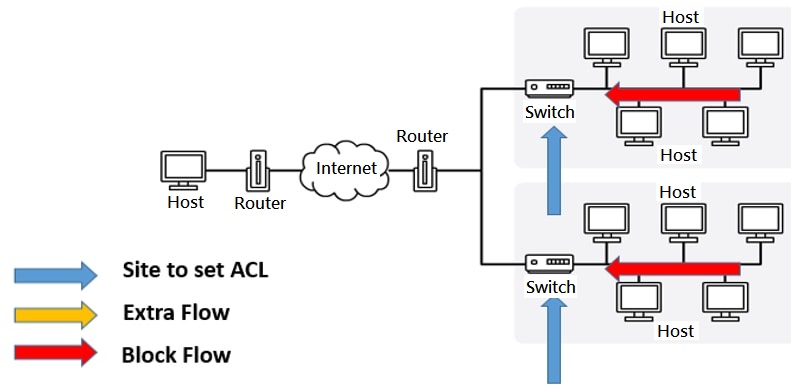 存取控制清單(access control list，ACL)為網路安全之第一道防線

設定的位置

靠近末端設備
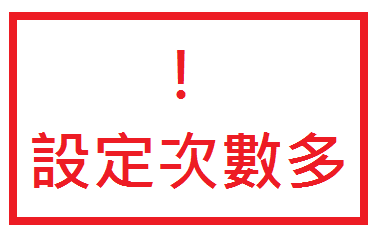 研究動機(Cont.)
存取控制清單(access control list，ACL)為網路安全之第一道防線

設定的位置

靠近末端設備

靠近核心
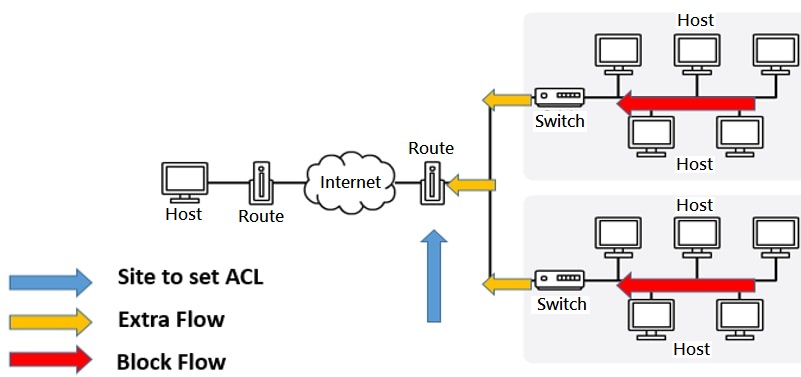 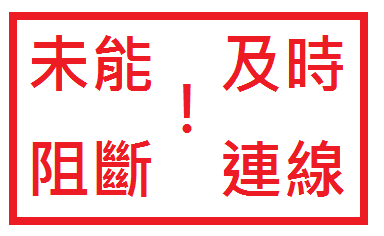 背景知識
整合通訊協定的挑戰
網路管理複雜
擴充性不足
安全性等問題
傳統網路設備
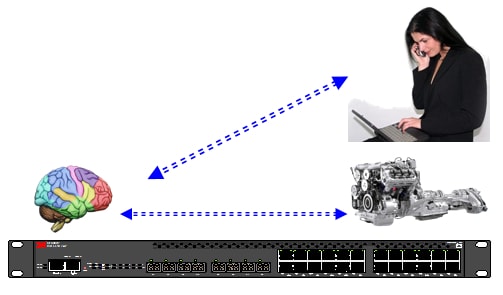 傳統網路設備與管理者
控制平面就像是設備的大腦
控制平面互相溝通協調後建立網路拓樸
實體網路埠負責資料的交換
管理傳統網路設備
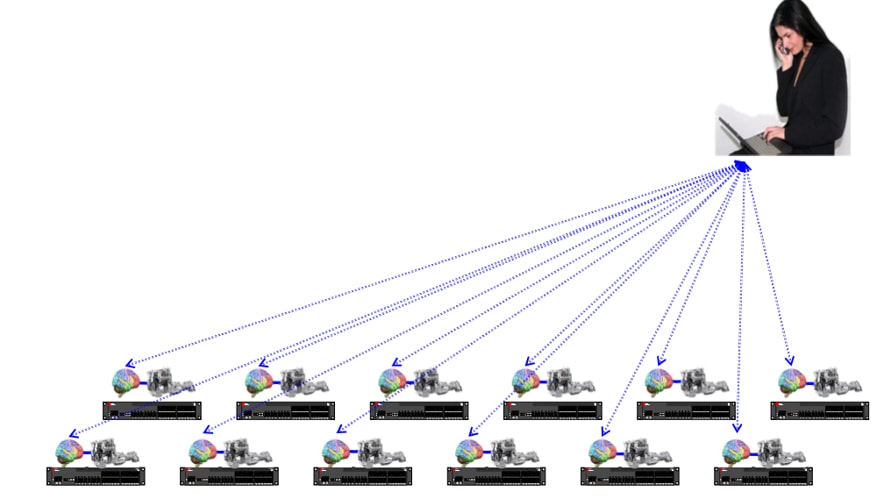 傳統網路設備與管理者
沒有統一的介面難以管理


不同廠牌不同語法
軟體定義網路(Software Defined Networking，SDN)
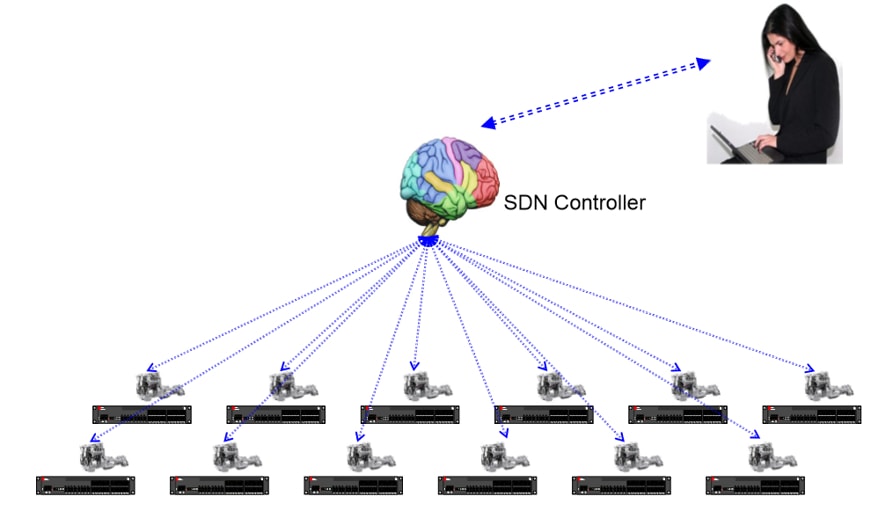 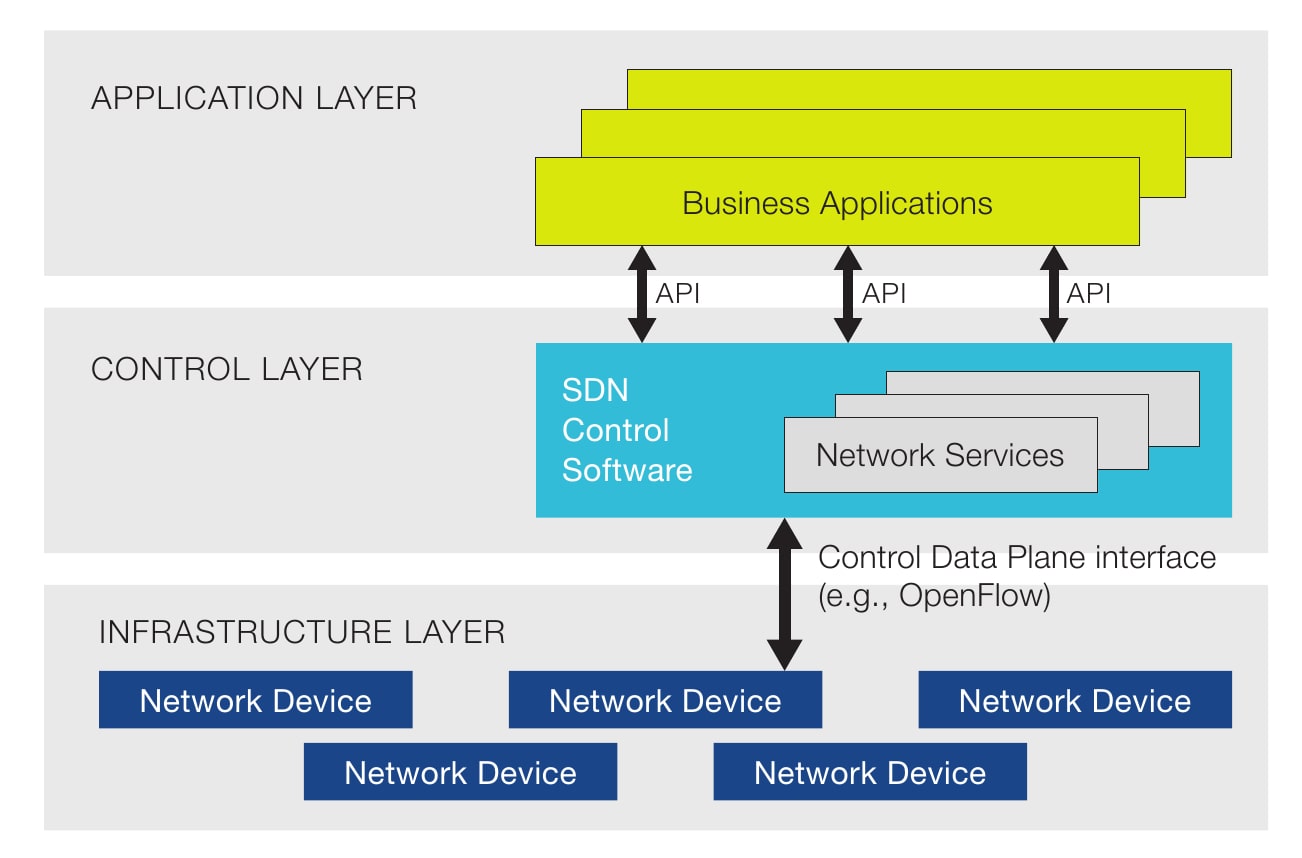 SDN是一種架構
控制平面與資料平面分離
資料平面集中控制
開放的可程式化界面
自動化控制網路服務的應用程式
OpenFlow
專門為了只有資料平面的設備所設計的南向介面
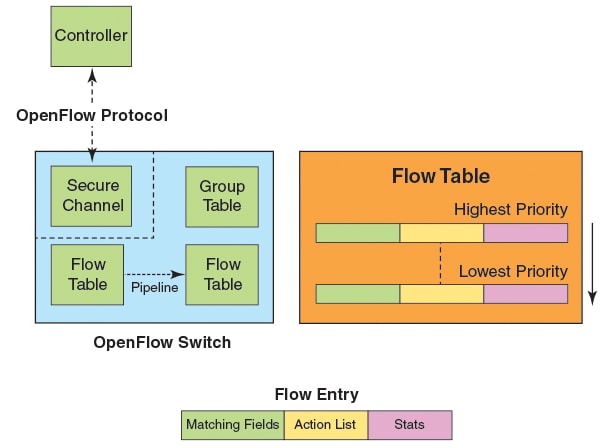 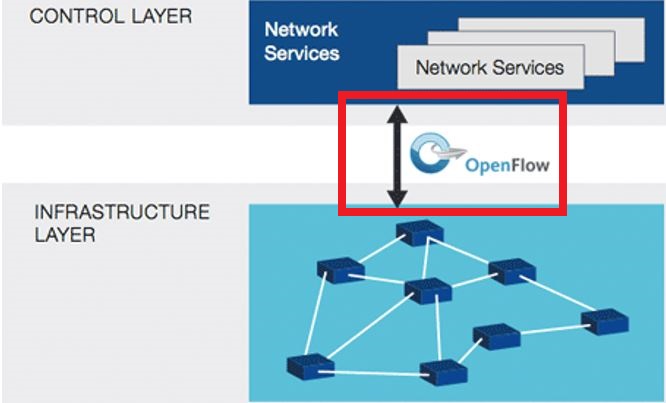 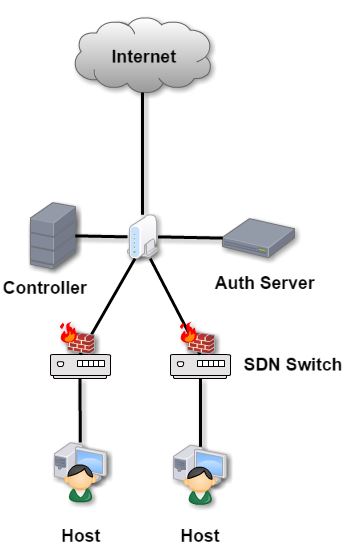 相關研究
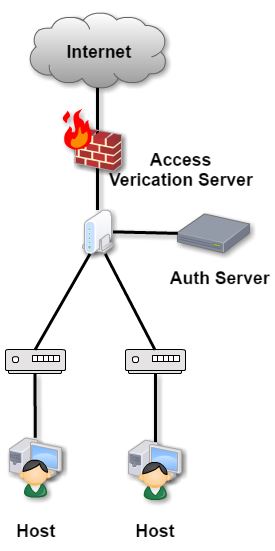 Captive Portal

網路閘道器設置訪問驗證伺服器



無法及時阻擋流量
OpenFlow 網頁認證網路存取控制系統系統架構圖
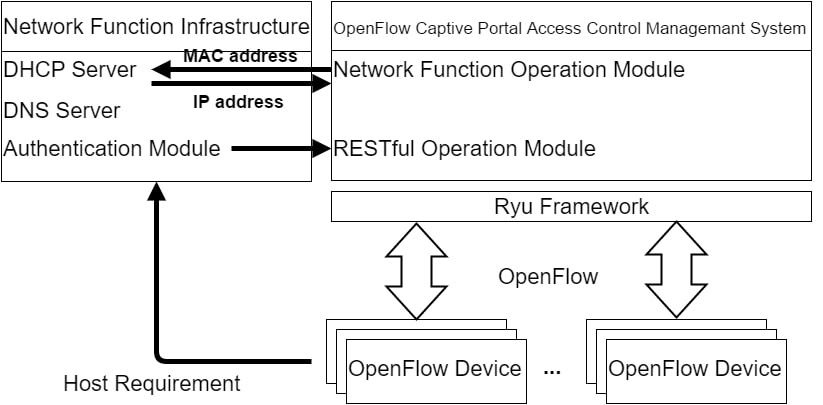 OpenFlow 網頁認證網路存取控制系統網路架構圖
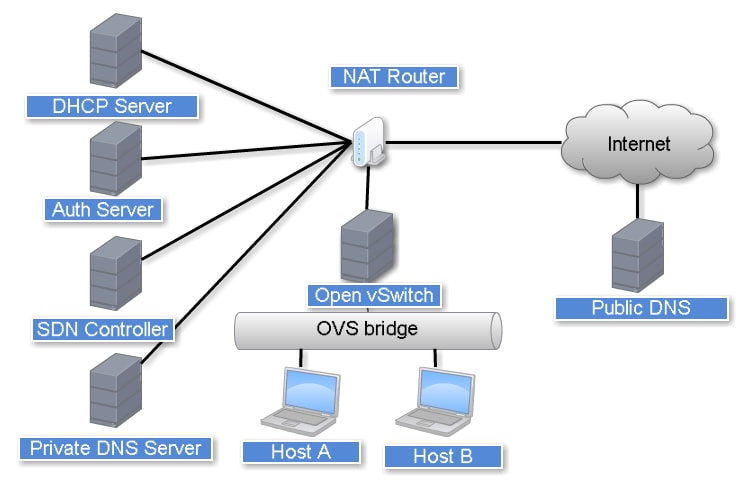 DNS:
Public DNS
DNS Respond:
Real IP address
DNS 
Redirect
DNS Respond:
Auth Server
DNS Query
DNS 重導向
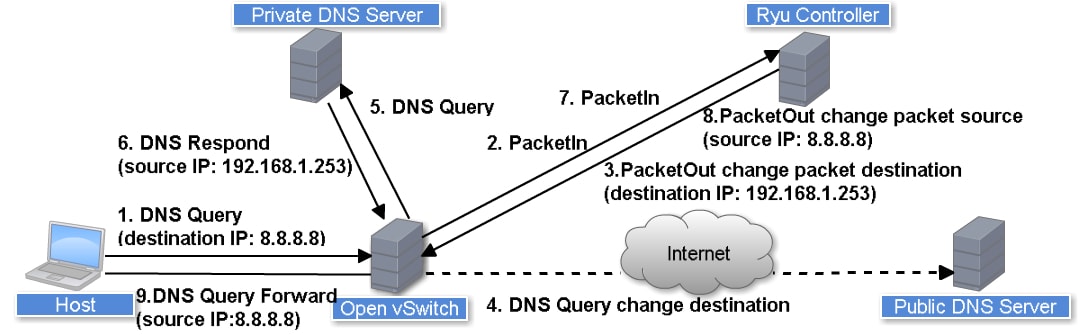 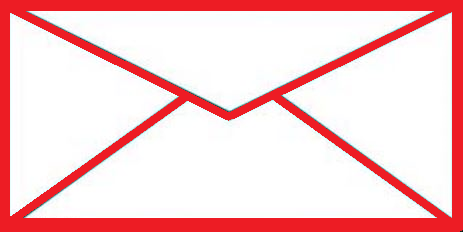 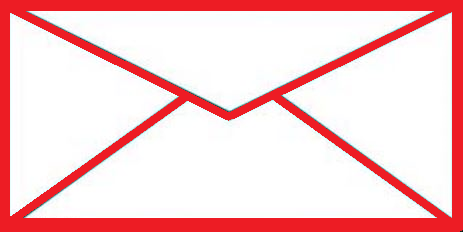 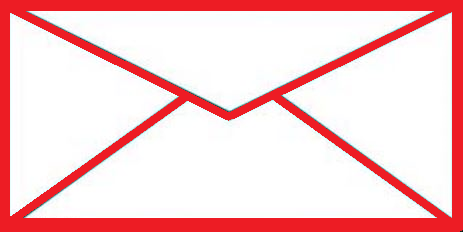 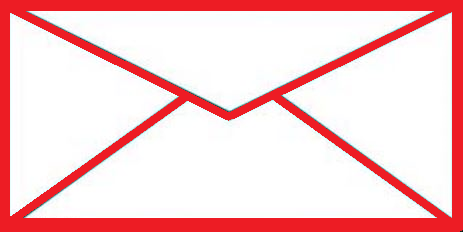 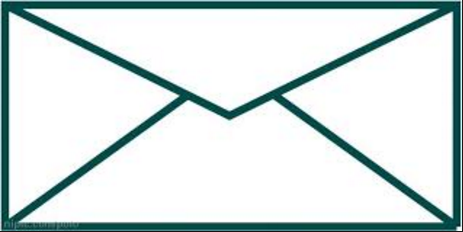 DNS 重導向(Cont.)
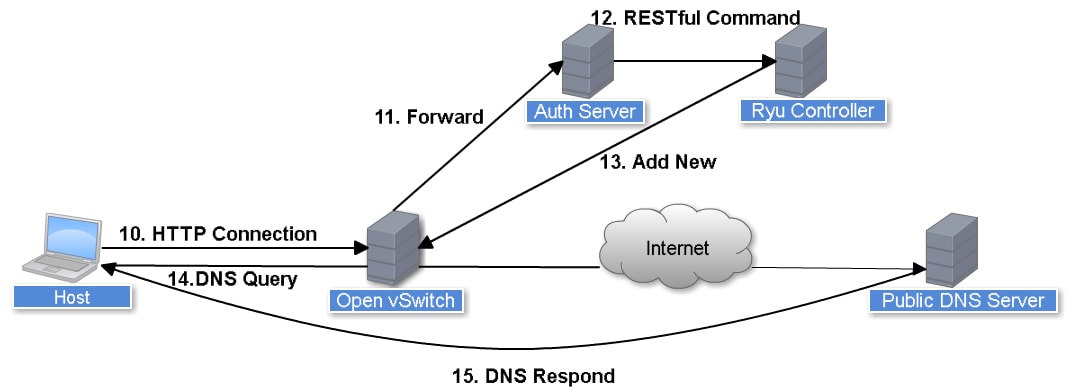 Flow Table
比較
系統展示
實作架構
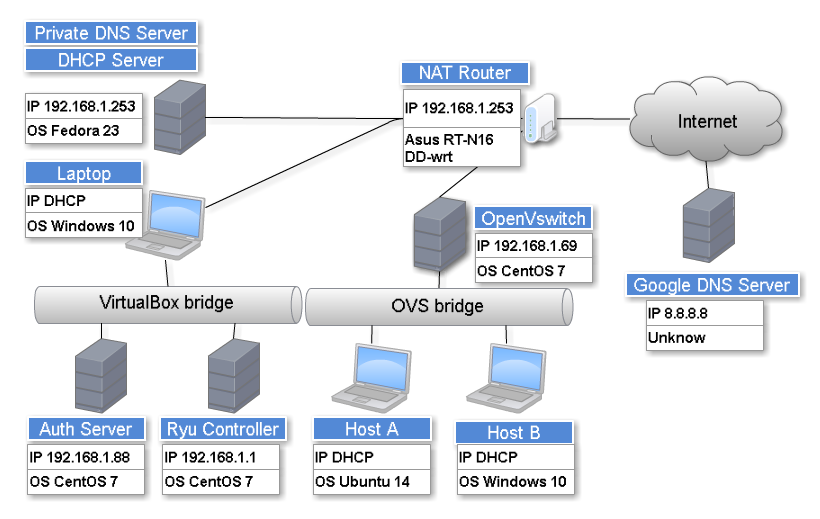 使用者操作情境
備份影片
管理者操作情境
REST 命令 (GET 、POST、DELETE )
Google Chrome POSTMAN 插件
備份影片
結論
統一設定規則

於第一線封阻連線

方便擴充新服務
減少設定時間

減少設備負擔

增加服務擴充性
問題與建議
基礎的 Match 欄位 OpenFlow 1.0
開放的可程式化界面
舉例來說像是一般的第二層網路設備可能無法辨識數據壅塞控制協定(Datagram Congestion Control Protocol，DCCP)的封包。而支援SDN的設備可以透過控制器來解析出數據壅塞控制協定的封包，進而針對此類型封包實行處理。

對於SDN設備來說解析至IP層後查看IP protocol numbers欄位號碼33。即可定義該封包為DCCP的封包。